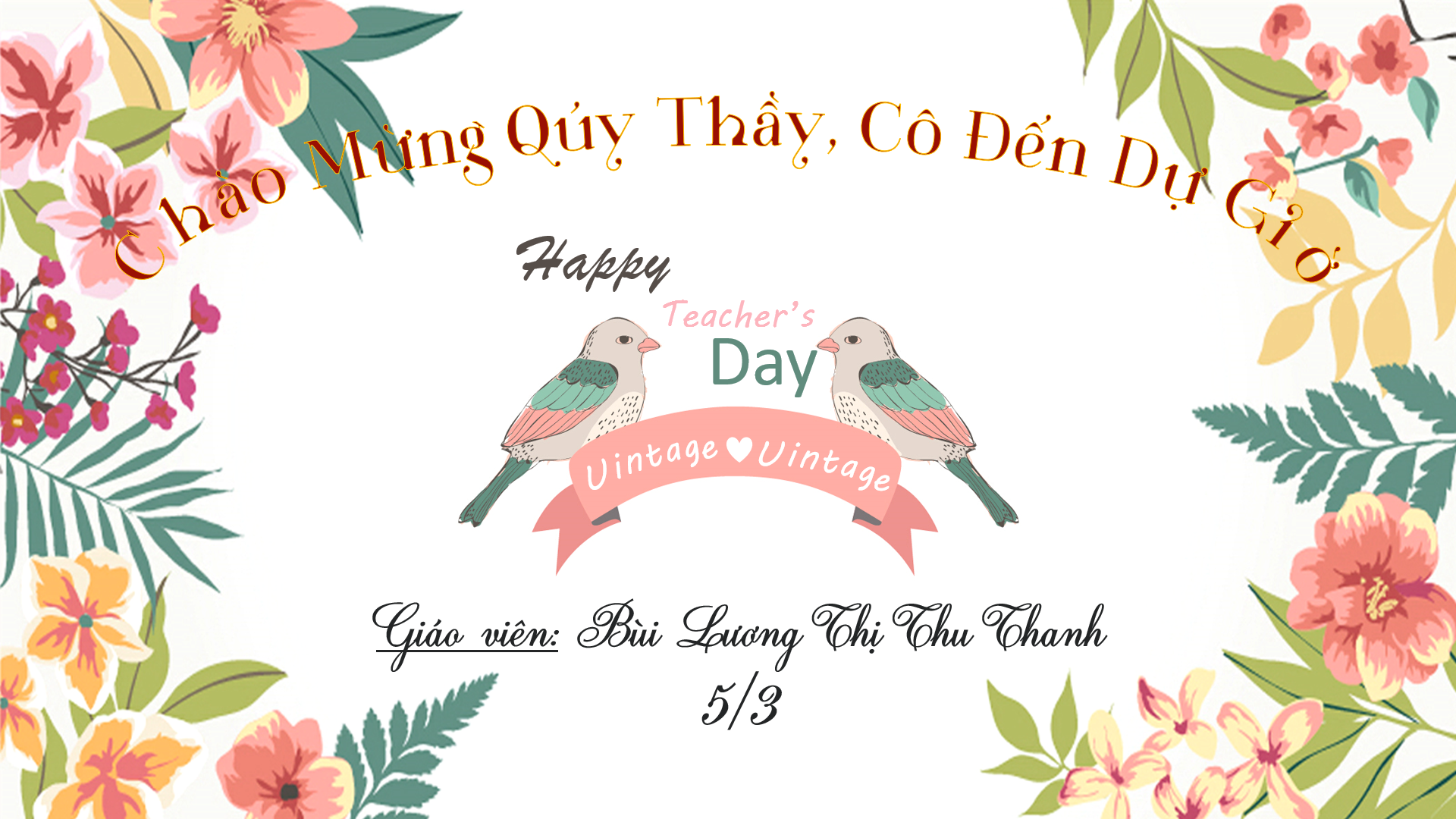 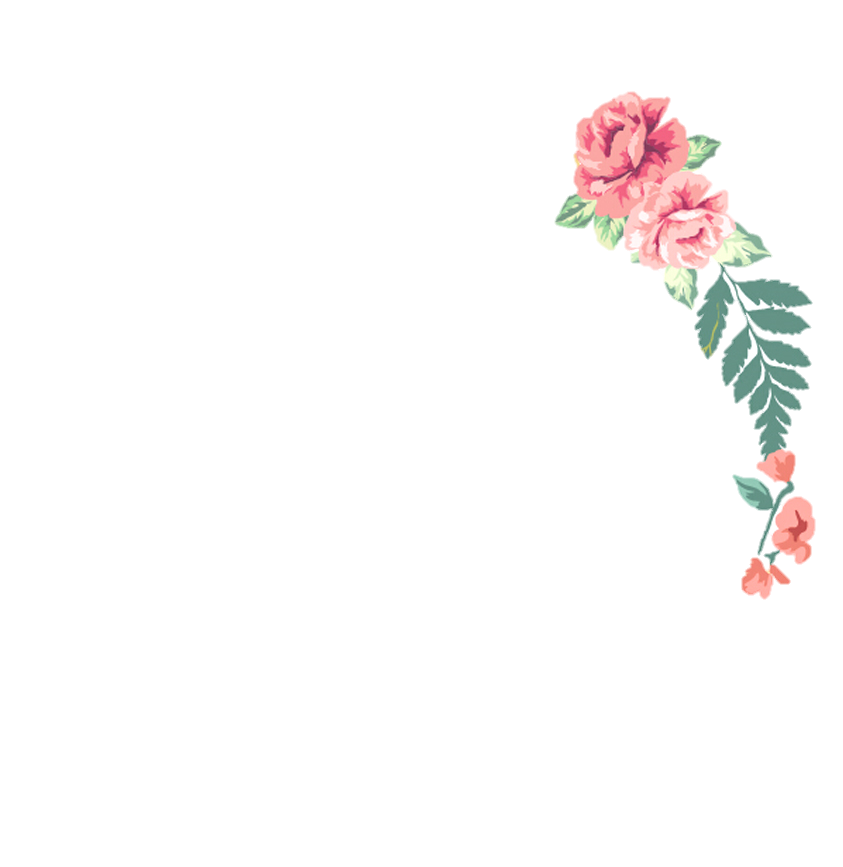 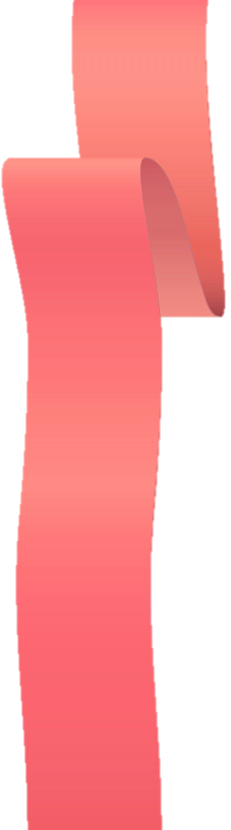 11
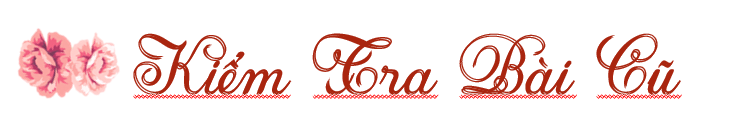 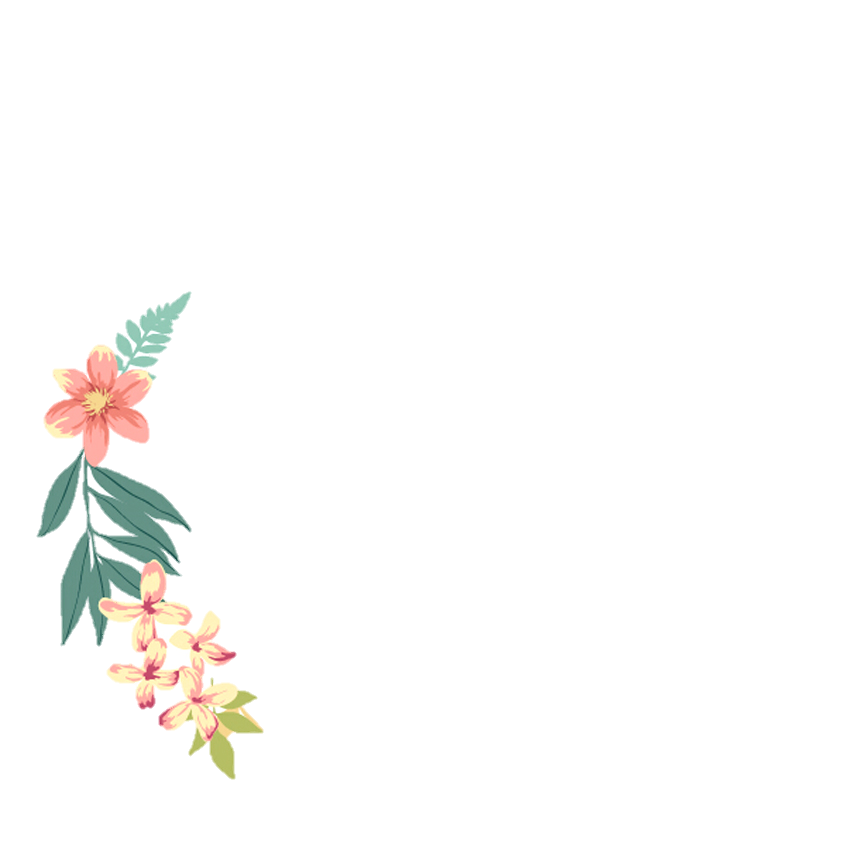 1
2
g
g
e
e
a
a
t
t
n
n
i
i
U
U
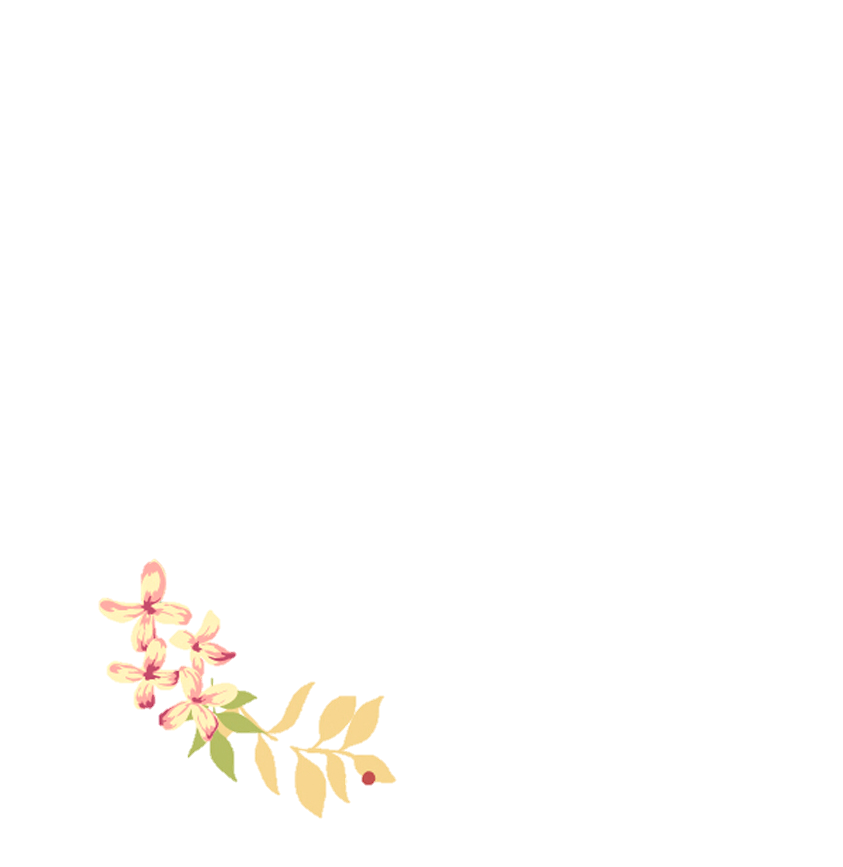 3
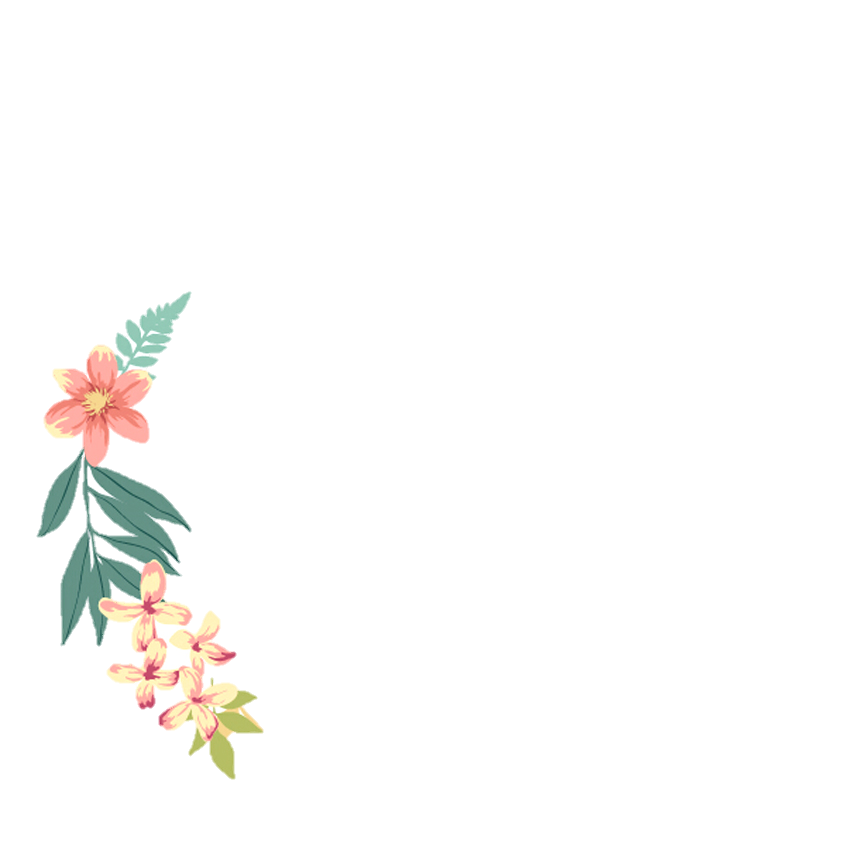 1
Để tạo hiệu ứng chuyển động cho đối tượng em chọn vào thẻ nào?
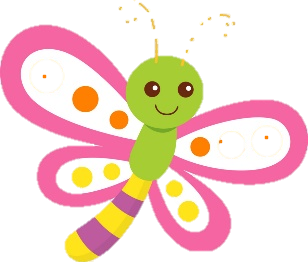 B. Design
A. Insert
D. Review
C. Animations
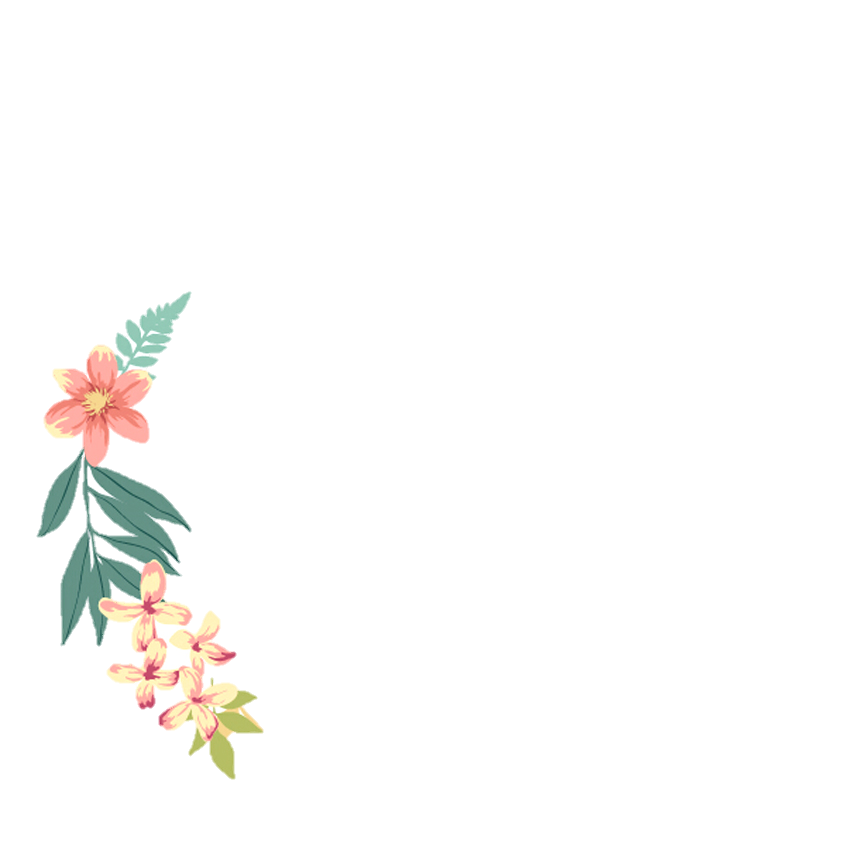 2
Trong thẻ Animations em chọn lệnh nào để xuất hiện hộp thoại hiệu ứng chuyển động?
B. Custom Animation
A. Apply to all
D. Transition speed
C. Transition sound
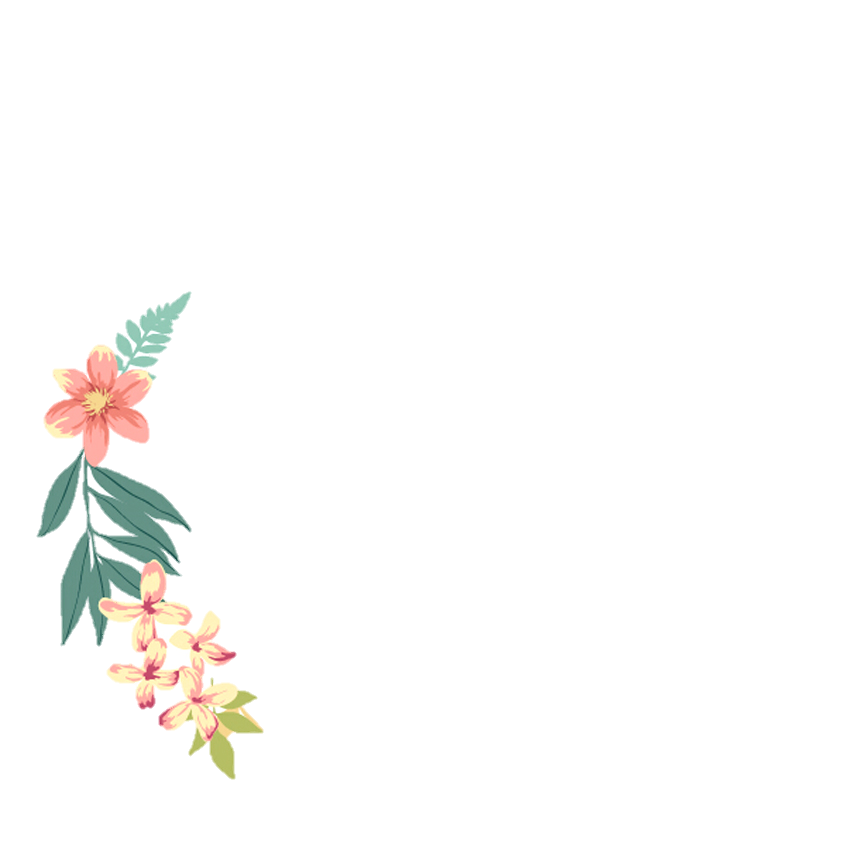 3
Em hãy mở một tệp trình chiếu mới, chèn hình ảnh con đường và cậu bé chạy xe đạp theo đường dẫn (D:\Thuc hanh 5). Sau đó, chọn hiệu ứng chuyển động theo đường định sẵn cho cậu bé chạy xe đạp.
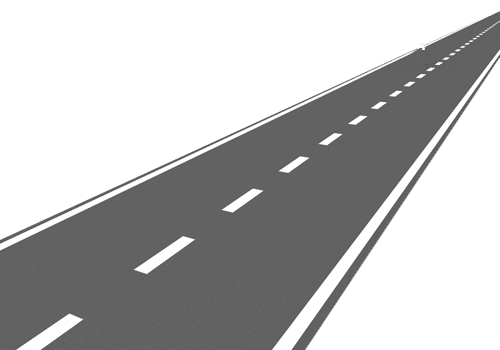 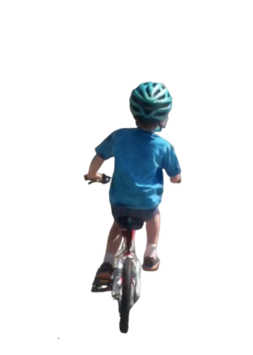 A
B
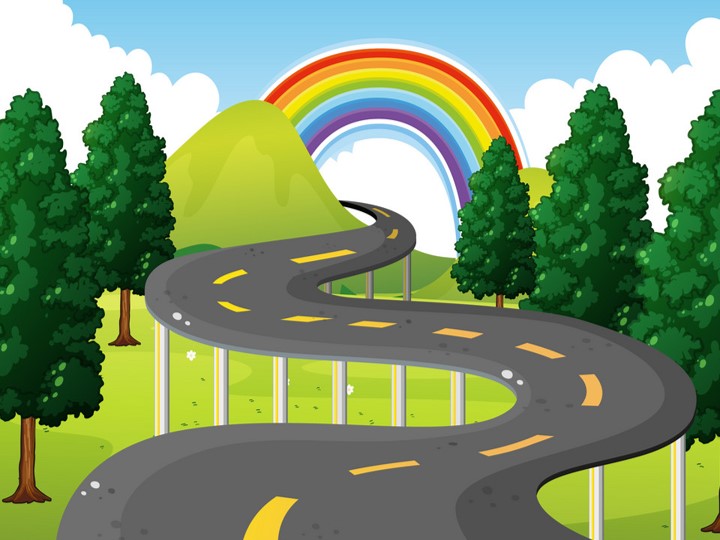 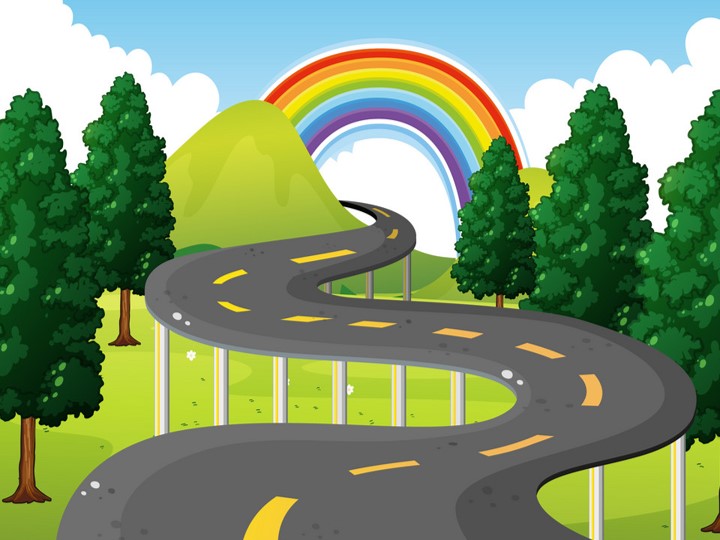 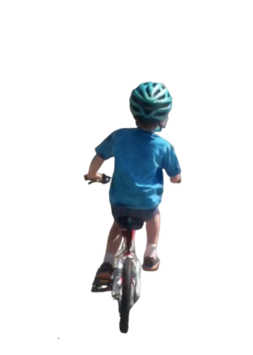 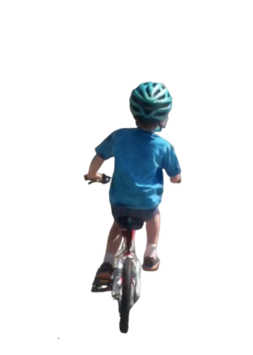 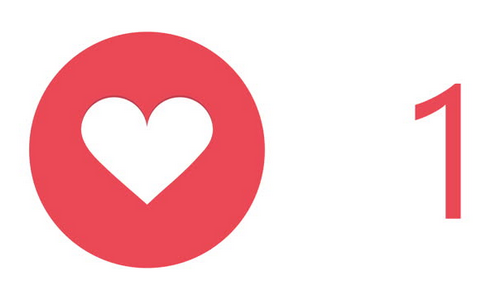 BÀI 2:
 
MỞ RỘNG HIỆU ỨNG CHUYỂN ĐỘNG
Thứ tư, ngày 18 tháng 11 năm 2020
11
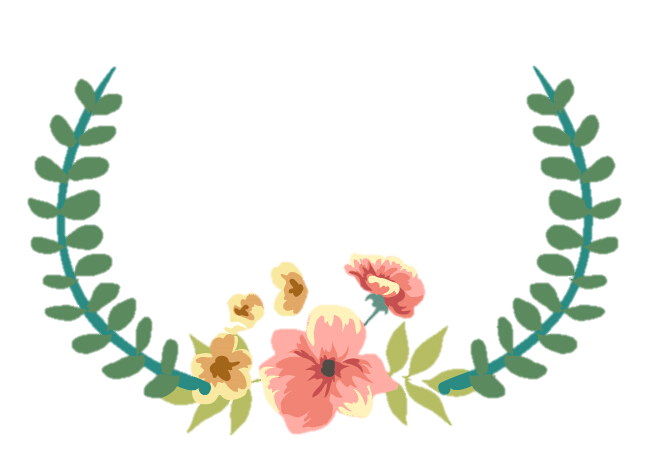 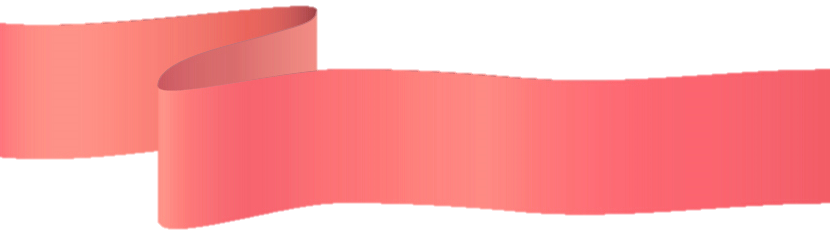 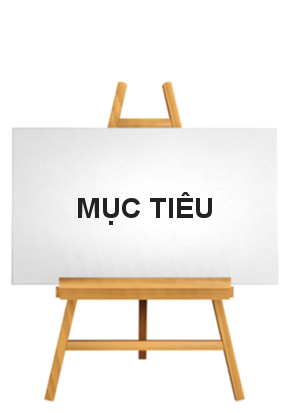 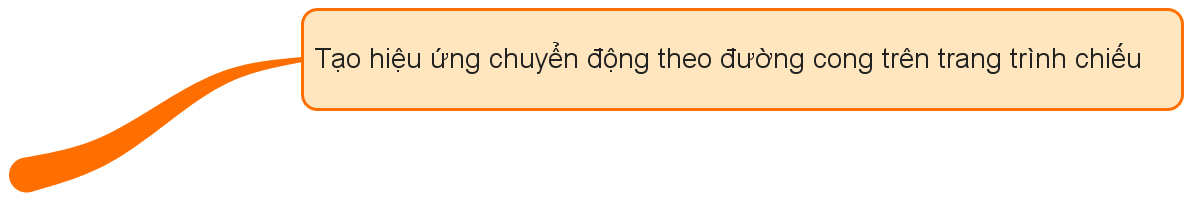 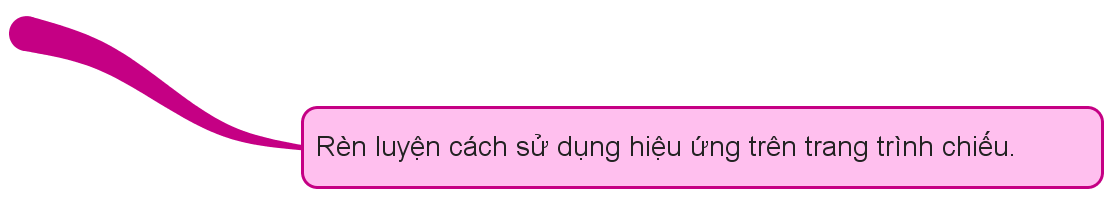 BÀI 2:
 
MỞ RỘNG HIỆU ỨNG CHUYỂN ĐỘNG
11
Thứ tư, ngày 18 tháng 11 năm 2020
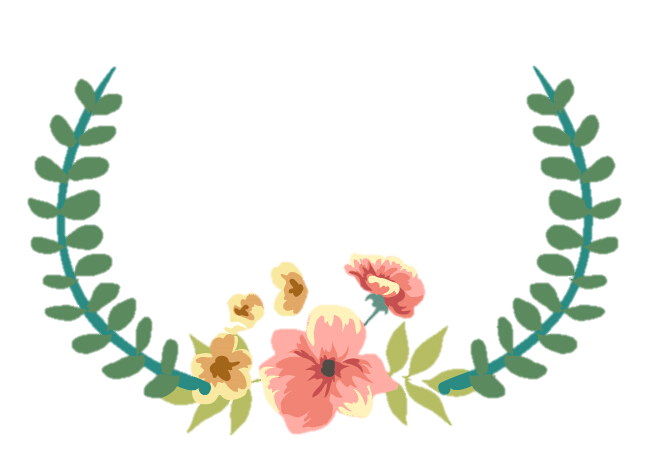 A. Hoạt động cơ bản
B. Hoạt động nâng cao
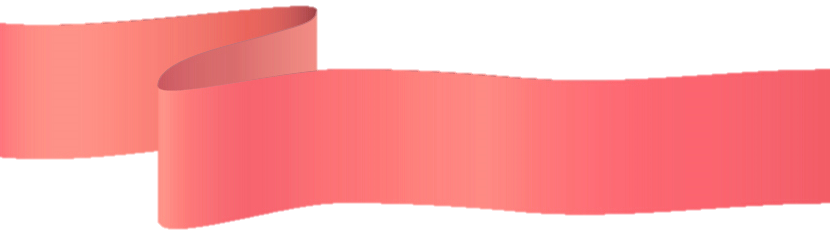 Thứ tư, ngày 18 tháng 11 năm 2020
11
BÀI 2:  MỞ RỘNG HIỆU ỨNG CHUYỂN ĐỘNG (TT)
A. Hoạt động cơ bản
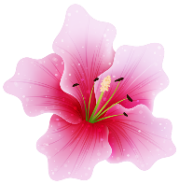 Em hãy tìm hiểu SGK trang 63 các bước tạo hiệu ứng chuyển động theo đường cong.
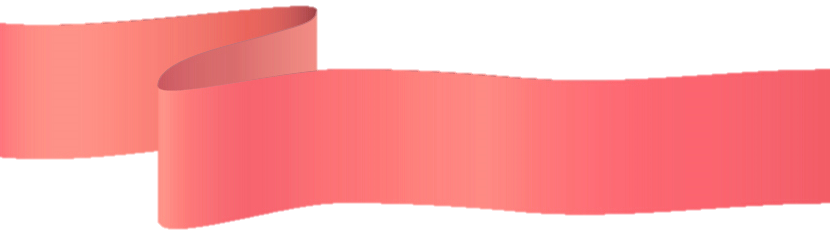 A. Hoạt động cơ bản
- Các bước thực hiện tạo hiệu ứng chuyển động cong:
+ Bước 1: Nháy chọn vào cậu bé chạy xe để tạo chuyển động
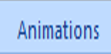 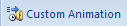 + Bước 2: Nháy chuột chọn thẻ                   rồi chọn
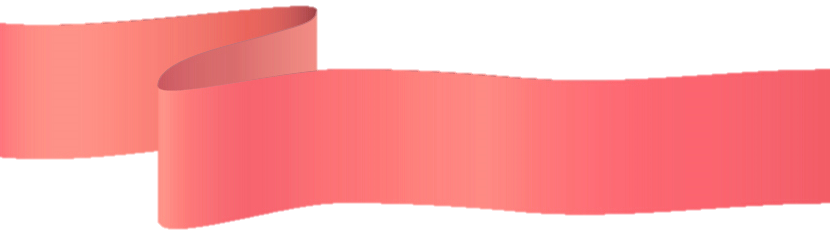 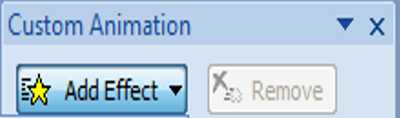 + Bước 3: Hộp thoại                                        xuất hiện.


+ Bước 4: Chọn                                rồi chọn
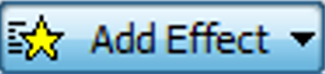 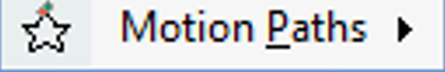 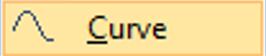 + Bước 5: Chọn                                                     rồi chọn
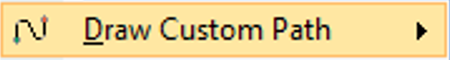 11
A. Hoạt động cơ bản
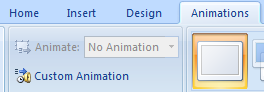 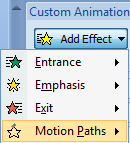 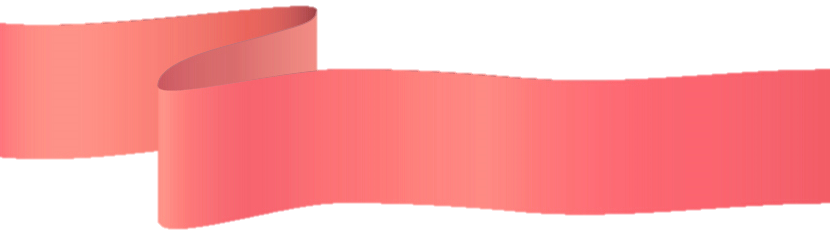 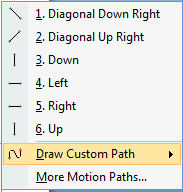 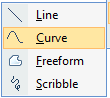 11
A. Hoạt động cơ bản
+ Bước 6:Vẽ đường cong chuyển động
- Nháy nút trái chuột tại vị trí bắt đầu
- Nháy nút trái chuột thêm một lần nữa tại vị trí muốn uốn cong.
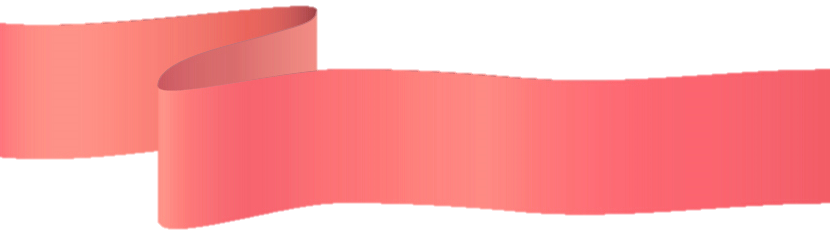 - Nháy đúp chuột tại vị trí đích để kết thúc thao tác vẽ đường cong
11
B.  Hoạt động thực hành
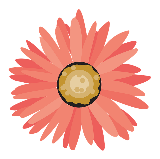 Em hãy mở tệp Thuchanh2.pptx

    
Yêu cầu Slide 3:  Chọn hiệu ứng đường cong cho chú chim trên trang trình chiếu. 

 Yêu cầu Slide 4: Chọn hiệu ứng chiếc may bay bay chéo từ dưới lên.
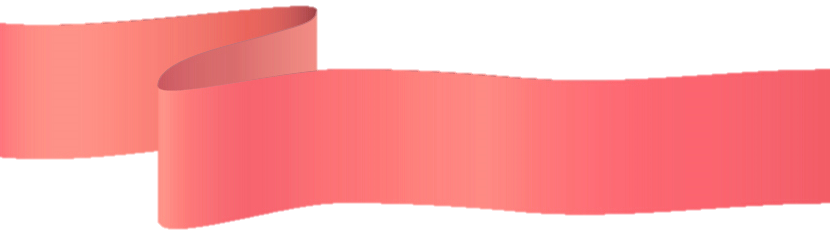 CỦNG CỐ
CỦNG CỐ
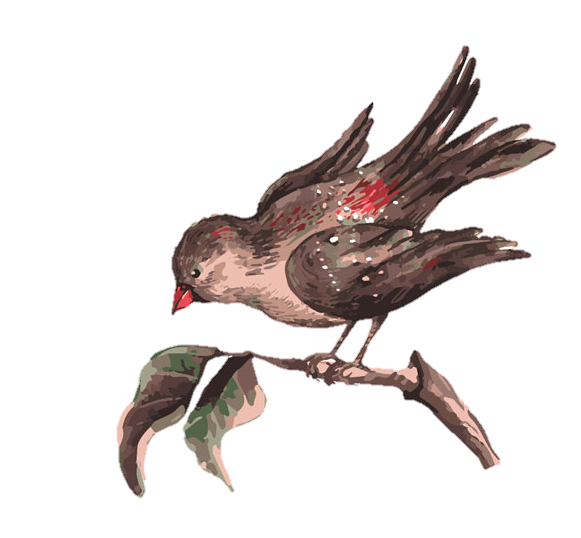 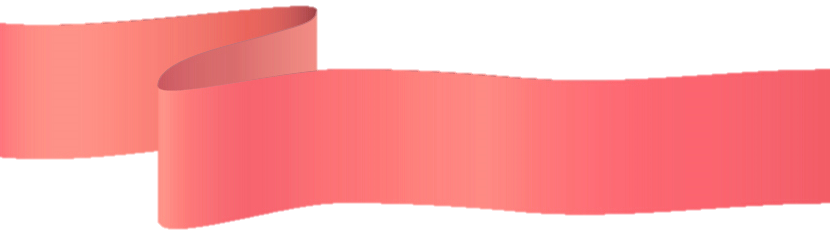 Em hãy quan sát hướng di chuyển của chú ong và chọn chuyển động bay sao cho phù hợp
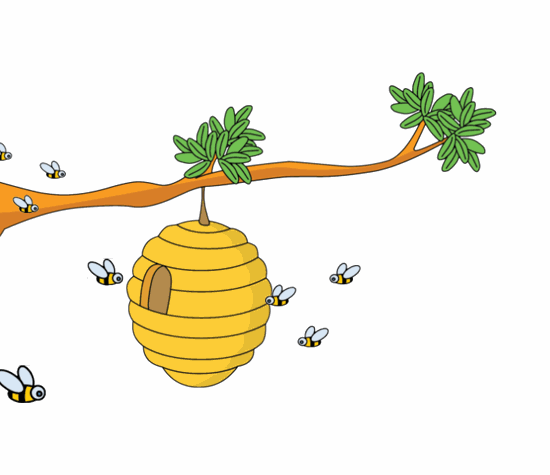 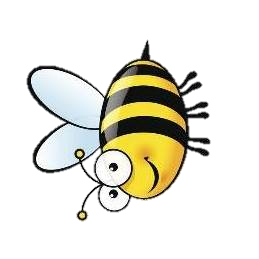 1. Diagonal Down Right
2. Diagonal Up Right
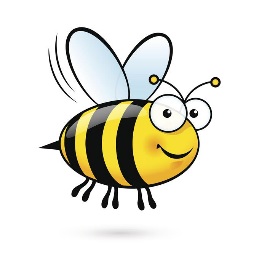 3. Down
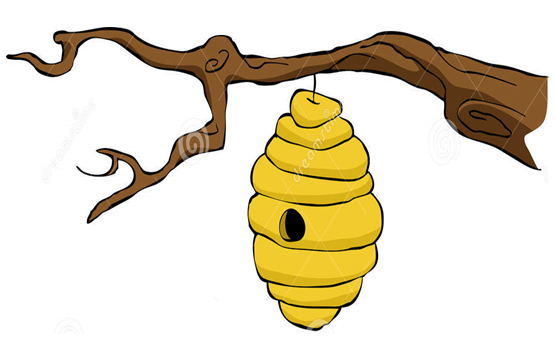 4. Left
5. Right
6. Up
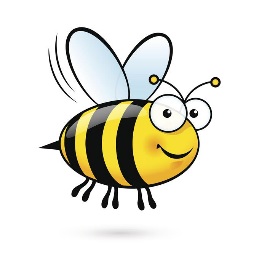 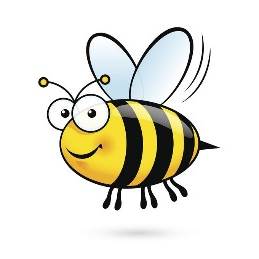 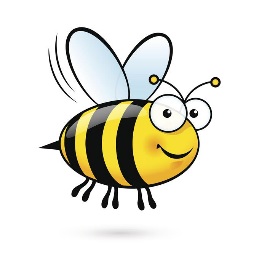 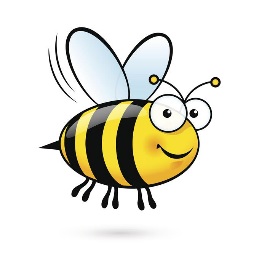 Về nhà học bài.
DẶN DÒ
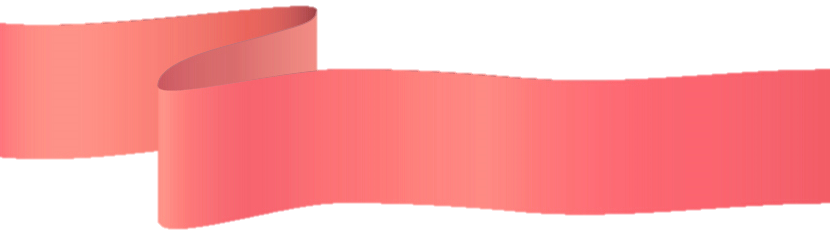 Về nhà học và xem lại bài.
01
02
Xem Bài 3: Chèn Âm Thanh Vào Bài Trình Chiếu.
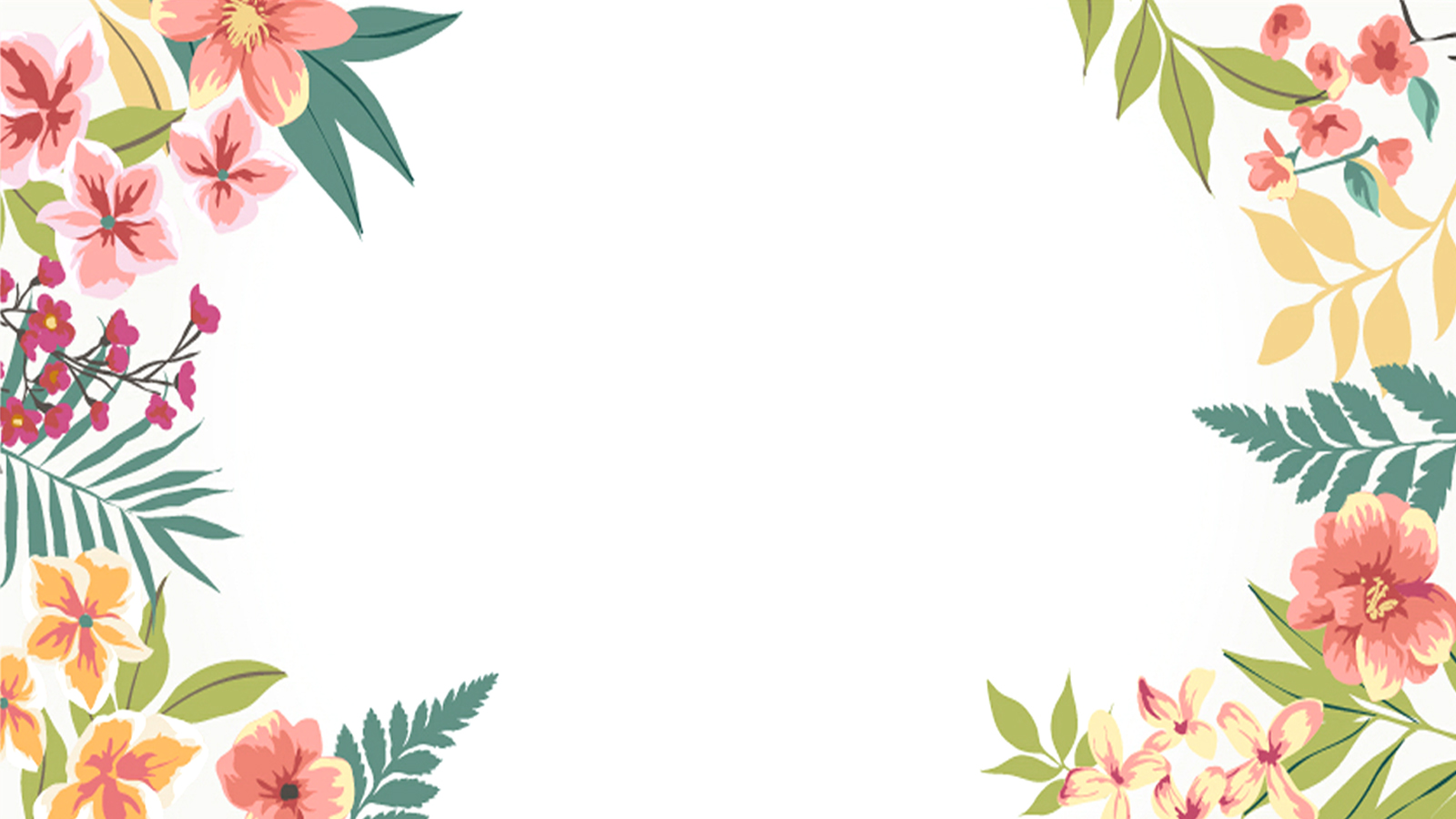 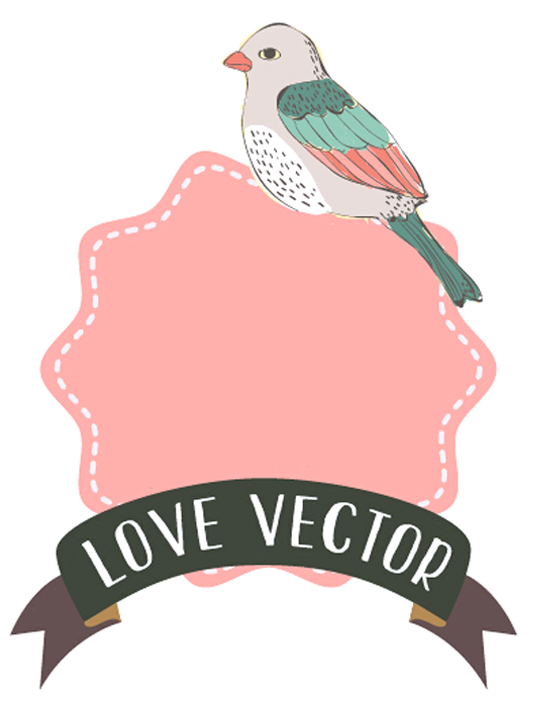 Thank you